Use Cases: Systematically Elaborating Requirements
Dr. Timothy Korson
Instructor
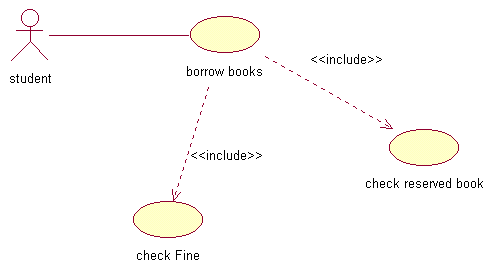 CPIS 443
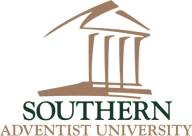 1
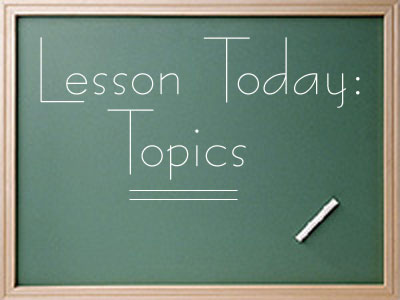 Topics
Use Cases

Models


Binary Decision Tables


Higher Order Decision Tables


OATS
State Transition Diagrams
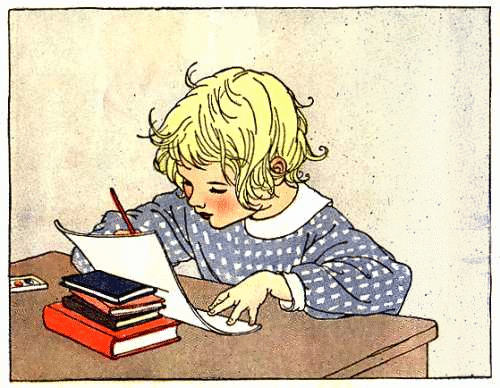 Requirements Come in All Shapes and Sizes
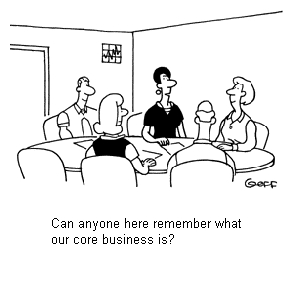 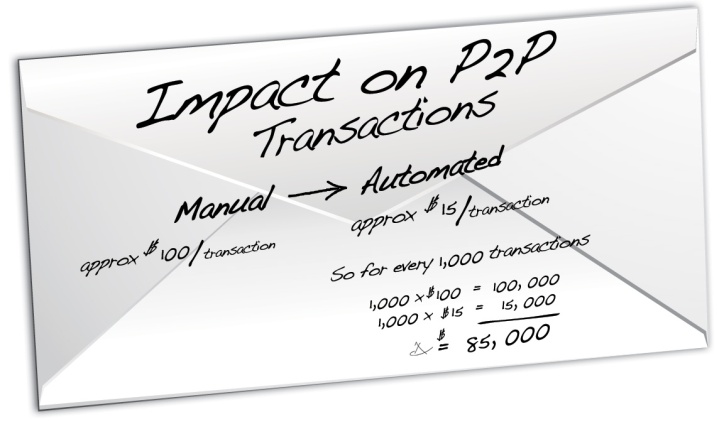 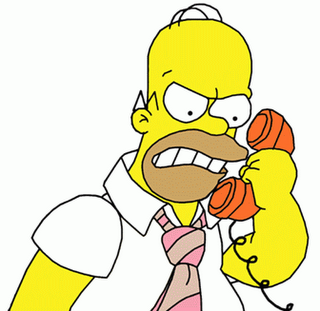 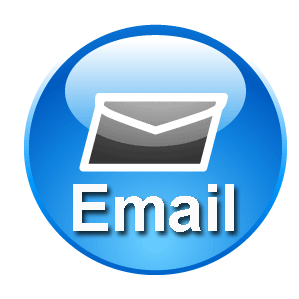 Could Be a Formal Document
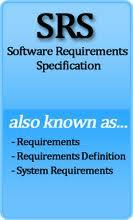 Software Specification for theRemax Billing Project
Prepared by Jeff Webber, Mary Denmore, Chris Wall, and Rob Crandle
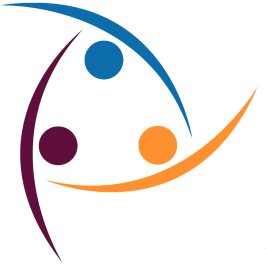 Version 1.2
1/387
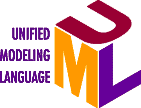 Section 1
Use cases and UML
The Book that Started it All
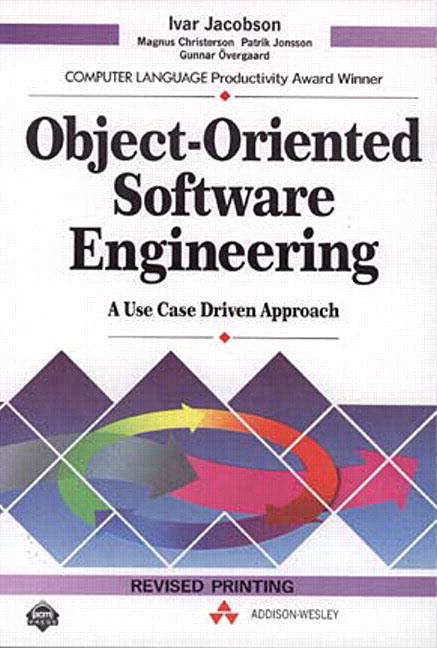 Object-Oriented Software Engineering: A Use Case Driven Approach 

by Ivar Jacobson 

ISBN-10: 0201544350

Published in 1992
Timeline
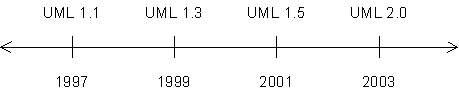 1992
Object-Oriented Software Engineering: A Use Case Driven Approach 
1994/5
Rumbaugh and Jacobson hired by Rational
1997
UML 1.0
1999
Rational Unified Process (RUP)
2003
Rational sold to IBM for 2.1B
UML 2.0
2010
UML 2.3 was formally released. UML 2.4 is in Beta
UML 1.0
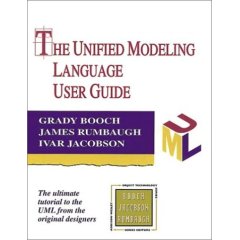 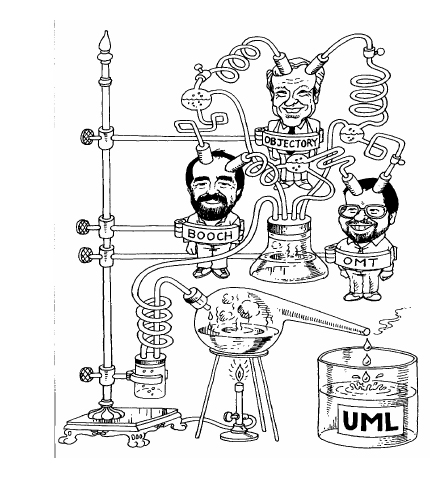 Unified Modeling Language User Guide, (The Addison-Wesley Object Technology Series) by Grady Booch, James Rumbaugh, and Ivar Jacobson  1998

(2nd edition - May 29, 2005)
The Thirteen UML Diagrams
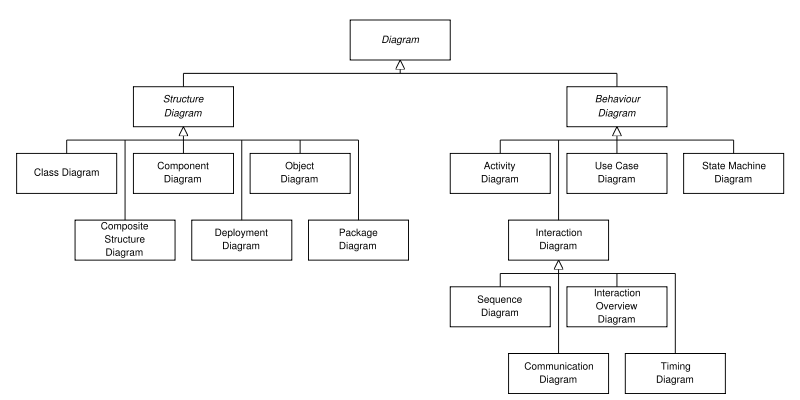 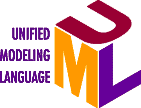 Definition by the Inventor
When an actor instance uses a system, it will perform a behaviorally related sequence of transactions with the system. We call such a sequence a use case. Jacobson
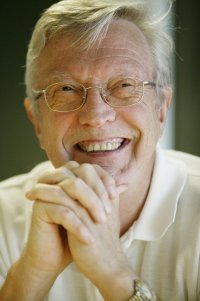 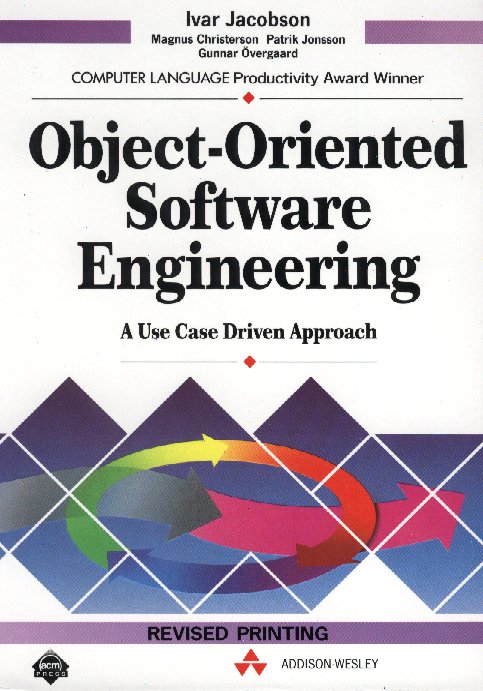 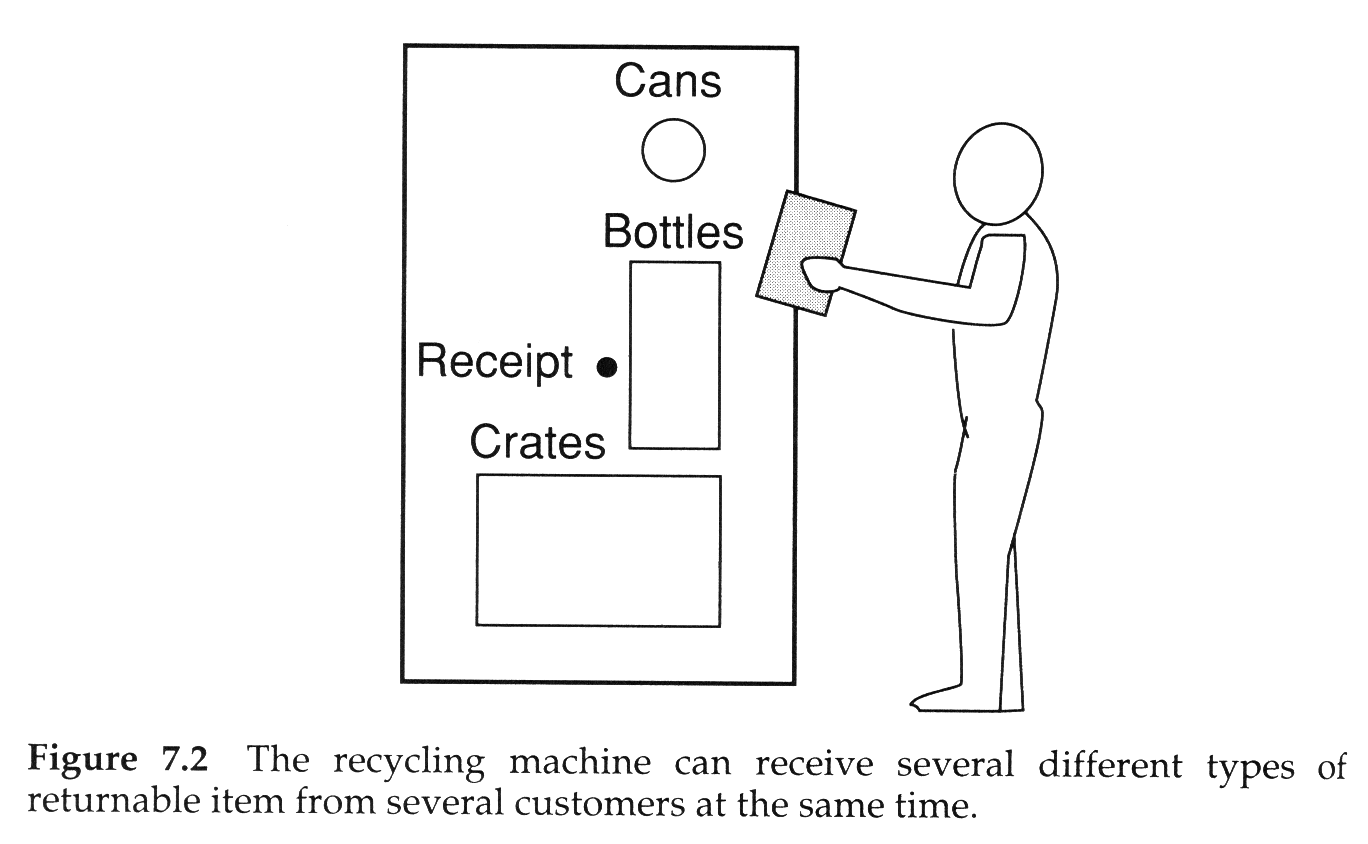 Use Case Definitions
Use Case. A collection of possible scenarios between the system under discussion and external actors, characterized by the goal the primary actor has toward the system’s declared responsibilities, showing how the primary actor’s goal might be delivered or might fail. Cockburn
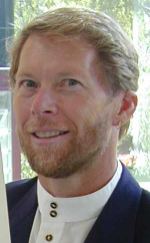 My Use Case Definition
A goal related set of possible end to end interactions between a system and the users of that system. The documentation of a use case includes at a minimum
Identification of the primary actor role, any secondary actors, and any other stakeholders
Documentation of the goals of each of the stakeholders
Documentation of the system’s responsibilities during the interaction
A set of scenarios, both success and failure, showing the various interactions that could occur while trying to achieve the primary actor’s goal.
Pre and post-conditions for each scenario
Stakeholder provided risk analysis information 
Cross references to related requirements documents
Use case?
The guest makes a reservation with the hotel. The hotel will take as many reservations as it has rooms available. When a guest arrives, he or she is processed by the registration clerk. The clerk will check the details provided by the guest with those that are already recorded. Sometimes guests do not make a reservation before they arrive. Some guests want to stay in non-smoking rooms.
Use Cases Model Interactions
A use case models the interactions between actor instances and a software system by using structured text. 
A use case is a way of structuring and formatting textual interaction requirements.
Relationships between use cases can be shown graphically
Experience has shown the best way to structure and format use cases
Use a template that captures this experience
Use Case Example – Pick up Vehicle
Use Case ID: QRC.006
Use Case Type: Essential ; Level: Leaf
Use Case Name: Pick up vehicle
Actors/Stakeholders: Primary stakeholder is the renter, primary actor is the on-site agent, secondary stakeholder is homeland security
Goals:  Renter’s goal is to take possession of appropriate type of car, and ensure that correct rental options (additional driver, insurance, gas options)  apply to the rental. On-site agents goal is to make sure that the correct charges apply, validate drivers license, and  get correct deposit.  Homeland security wants to ensure that suspicious behavior is appropriately tracked or prevented.
Rationale: Most people rent a car because they have traveled  away from home using public transportation and don’t have access to their own vehicle. Sometimes people rent a car if their own is in the repair shop, or they temporarily need or want a special type of vehicle – van, convertible, etc.
Cross Reference to Functional requirements: Homeland security document 35 section 14. QRC agent manual chapter 3.
Cross Reference to Quality Requirements: Security 12 section 4: credit card transactions, 
Cross Reference to Business Rules: BR10.2 Rental rate table; BR10.4 credit card hold amounts; RB10.5 Cash deposit required
Use Case Example – Pick up Vehicle
Risk Analysis
Frequency: Differs by location, but  averages out to 15 rentals per hour per location. We currently support 100 locations so the system must support 1500 rentals per hour.
Criticality: Very High. This is a core business function. All our revenue is tied to our ability to rent vehicles.
Complexity: the requirement are well known and stable, the technology required is tested and known, the user interface is not complex.  Overall business complexity is low, so implementation risk is low, but note that criticality is Very High.
Overall Risk: 7
Basic Course:
	Name: Successful pickup with credit card
	Pre-conditions:  appropriate car in stock, valid drivers license, valid credit card with sufficient 	credit available, renter not on watch list, renter is old enough, reservation exists.
	Interactions: See page  2
Post-conditions: Renter has possession of car and contract, credit card has hold for appropriate amount, correct insurance , driver and gas options are in force, vehicle inventory adjusted, vehicle status set to rented
       Alternative  Success Courses: …
       Alternative  Failure Courses: …
Basic Course Interactions
Name: Successful pickup with credit cad
Alternate Success Course
Name: Successful pickup with cash
Pre-condition differences:  no credit card needed, sufficient cash on hand
Post-condition differences: no credit card has hold , correct cash deposit taken
Frequency: Differs by location, but  cash rentals averages out to 1 rental per day per location. We currently support 100 locations so the system must support 100 cash rentals per  day.
Criticality:  Same
Complexity: system must alert the agent to check for counterfeit bills.
Alternate Failure Course
Name: Credit card denied, insufficient cash on hand
Pre-condition differences:  no valid credit card with sufficient 	credit available; insufficient cash on hand
Post-conditions: Renter  not in possession of car and contract, no  credit card hold , no insurance , driver and gas options are in force, vehicle inventory not adjusted, vehicle status left at available, Reservation cancelled.
Frequency: Differs by location, but  denied credit cards average out to 1 reservation per week per location. 
Criticality:  Same
Complexity:  denial could be due to incorrect data entry or worn magnetic strip
Pick up Vehicle - Concluded
Extensions: QRC.006 e1 “check out of  rental lot”
Related Use Cases: QRC.005 “make reservation” often done prior to this use case, QRC.007“return vehicle” must be done after this. QRC.006e1“Check out of rental lot” required if location has a staffed check out  gate.
---------------------------------------------------------------------------------------------------------------------
Modification History 
Owner:  Fred Banty
Initiation date:  Jan 3, 2008
Date last modified:  
Jan 07, 2008 – added precondition renter is old enough
Jan 16, 2008 – added alternate failure course: Credit card denied, insufficient cash on hand
Natural Language
Ambiguous
Incomplete
Unstated assumptions
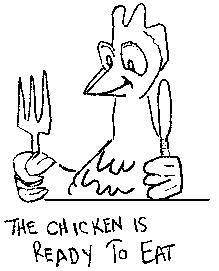 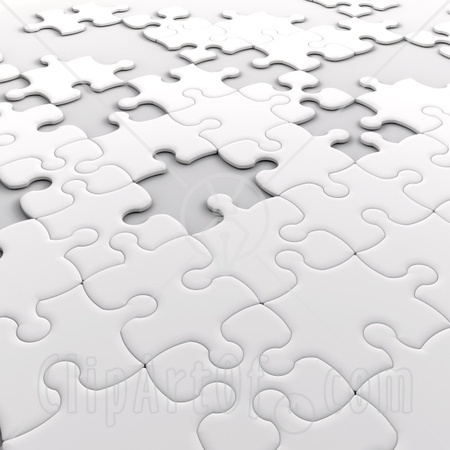 Models
Clarify ambiguous requirements
Identify missing requirements
Systematically identify test scenarios
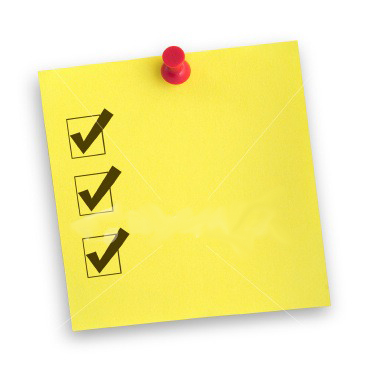 Clarify
identify
test
Data 
Model
Process 
Model
Object
Model
Requirement Document in 
Natural Language
State
Model
User
Interface
Model
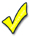 Decision
Tables
Use
Cases
Decision 
Trees
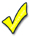 Binary Decision TableExample
Creating Non Binary Tables
Number of columns (test scenarios)
2n where n = the number of causes
Populating the table
Bottom row: alternate “Yes/No” until all columns are filled
Each higher row: repeat “Yes”  N times followed by “No” N times until all columns are filled
N is calculated as 2x where X equals the number of rows under the current row.
A customer can usecash to purchase a sodaat the vending machine
Requirements to Scenarios
Notes from conversation with the client:  If product not in stock, 
display out of stock message,  otherwise if product in stock and 
sufficient cash deposited then dispense product and change. 
Otherwise if insufficient cash deposited display add money message
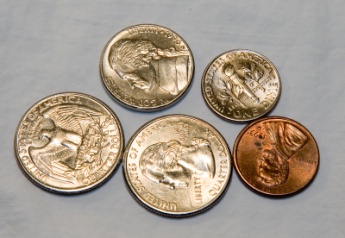 Test Cases
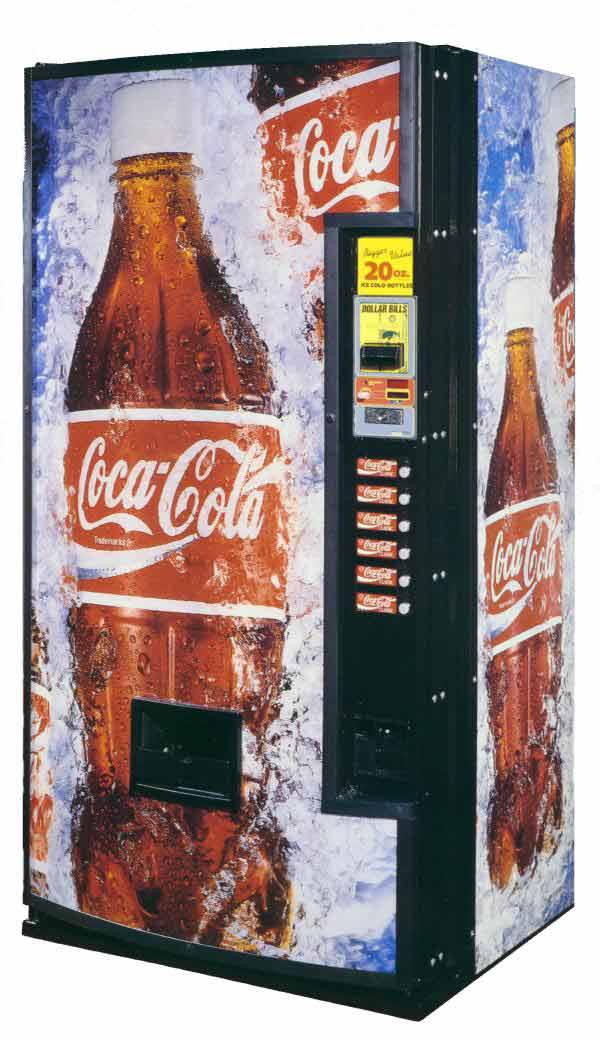 Input
Amount and type of cash

Preconditions
Stock level of product
Change available in machine
Decision Table
Notes from conversation with the client:  If product not in stock, 
display out of stock message,  otherwise if product in stock and 
sufficient cash deposited then dispense product and change. 
Otherwise if insufficient cash deposited display add money message
Decision Table
Notes from conversation with the client:  If product not in stock, 
display out of stock message,  otherwise if product in stock and 
sufficient cash deposited then dispense product and change. 
Otherwise if insufficient cash deposited display add money message
Decision Table
Notes from conversation with the client:  If product not in stock, 
display out of stock message,  otherwise if product in stock and 
sufficient cash deposited then dispense product and change. 
Otherwise if insufficient cash deposited display add money message
Decision Table
Notes from conversation with the client:  If product not in stock, 
display out of stock message,  otherwise if product in stock and 
sufficient cash deposited then dispense product and change. 
Otherwise if insufficient cash deposited display add money message
Decision Table
Notes from conversation with the client:  If product not in stock, 
display out of stock message,  otherwise if product in stock and 
sufficient cash deposited then dispense product and change. 
Otherwise if insufficient cash deposited display add money message
Decision Table
Notes from conversation with the client:  If product not in stock, 
display out of stock message,  otherwise if product in stock and 
sufficient cash deposited then dispense product and change. 
Otherwise if insufficient cash deposited display add money message
Decision Table
You Try It
Program “Approve Loan”:
Input: 
	Credit rating between 300 and 900
	Family income
Requirement: 
	If credit rating is 740 or higher, “loan approved” else if family income $100,000 or more “loan approved” else “loan disapproved”
Causes
Causes and Effects
Non Binary Tables
Code the possibilities for the causes
Income
L: < 100,000
H: >= 100,000
M: missing income (unemployed)
Credit Rating
L: less than 740
H: 740 or higher
M: Missing (insufficient history to get a credit rating)
How many test scenarios?
Creating Non Binary Tables
Number of columns (test scenarios)
Multiply together the number of possible values for each cause 
Populating the table
Bottom row: alternate each possible value once until all columns are filled
Each higher row: repeat each possible value N times until all columns are filled
N is calculated by multiplying together the number of possible values for each row under the current row.
Building the Table
Building the Table
Using the Requirements to Complete the Table
Validating the Table with the Stakeholders
Populating Non-Binary TablesMore Examples
You Try it
Three causes
Own their own home
Yes
No
Income
L: < 100,000
H: >= 100,000
M: missing income (unemployed)
Credit Rating
L: less than 740
H: 740 or higher
M: Missing (insufficient history to get a credit rating)
How many test scenarios?
18 Scenarios
18 Scenarios
18 Scenarios
18 Scenarios
18 Scenarios
18 Scenarios
18 Scenarios
18 Scenarios
State Transition Diagrams
Another Way to Clarify Requirements and Systematically Find Test Scenarios
Many Systems Have States
Consider the Reservation process in an airline reservation system 
How many scenarios?
Standard Four Way Intersection
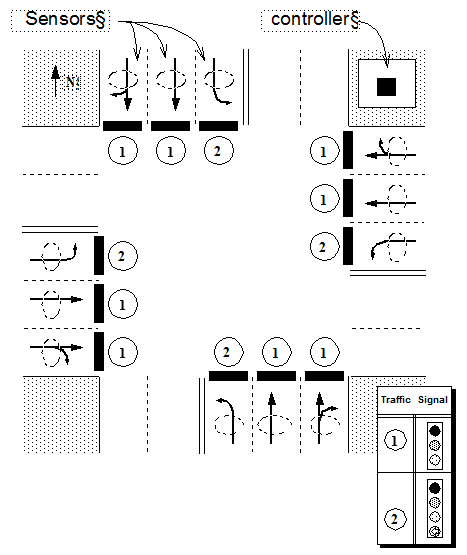 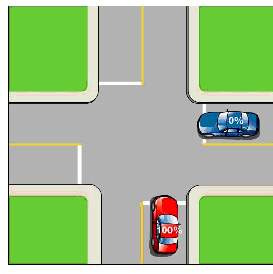 Lee Hwy at Shallowford Road Signal Plan
City of Chattanooga Traffic Engineering Division
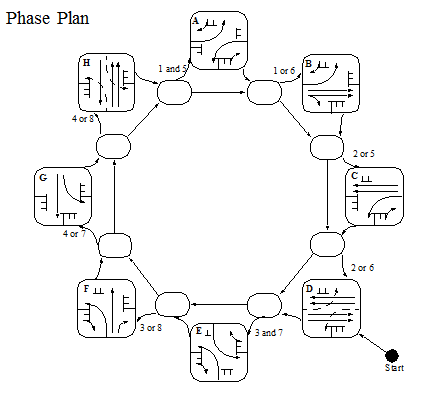 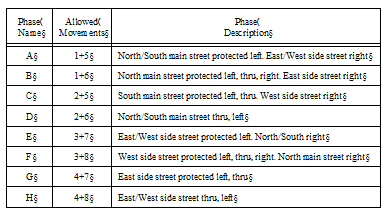 Eight Phase, Actuated, Left-lead, Phase Plan
This would be a nightmare to specify in unstructured English text!
How Many Scenarios?
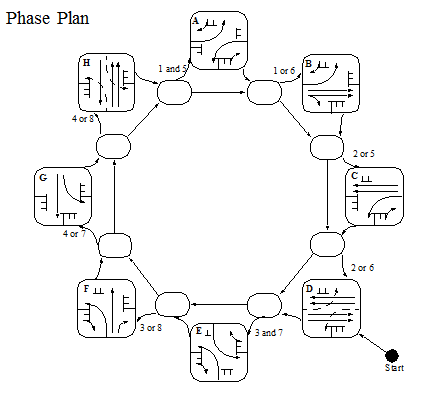